FRIB Preseparator Radiation Environment and Superconducting Magnet Lifetime Estimates
Roger Roberts, Dali Georgobiani, Reg Ronningen
Outline
FRIB, Preseparator Scope
Radiation environment
Expectations of magnet life from RIA R&D
Magnet life from present study
Target + Primary Beam Dump
Target + Possible Second Beam Dump
Summary and path forward
Reg Ronningen, February 2012, RESMM12 at Fermilab
, Slide 2
FRIB Fragment Separator is within Experimental Systems Project Scope
Facility requirements
Rare isotope production with primary beams up to 400 kW, 200 MeV/u uranium
Fast, stopped and reaccelerated beam capability
Experimental areas and scientific instrumentation for fast, stopped, and reaccelerated beams 
Experimental Systems project scope
Production target facility
Fragment separator
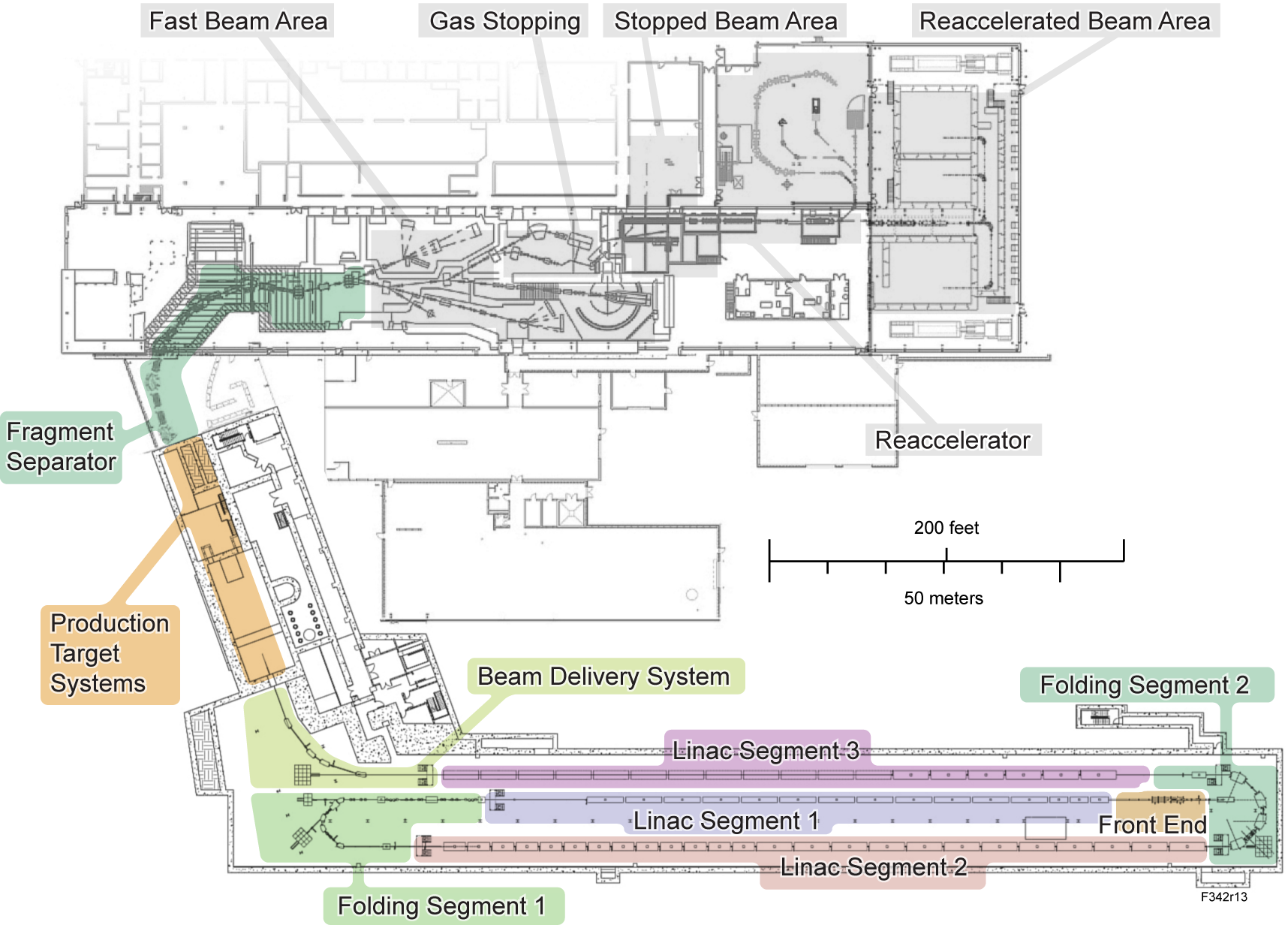 Experimental areas for fast, stopped, and reaccelerated beams
Reg Ronningen, February 2012, RESMM12 at Fermilab
, Slide 3
Fragment Preseparator Integrated With Target Facility
Target Facility Cutaway View
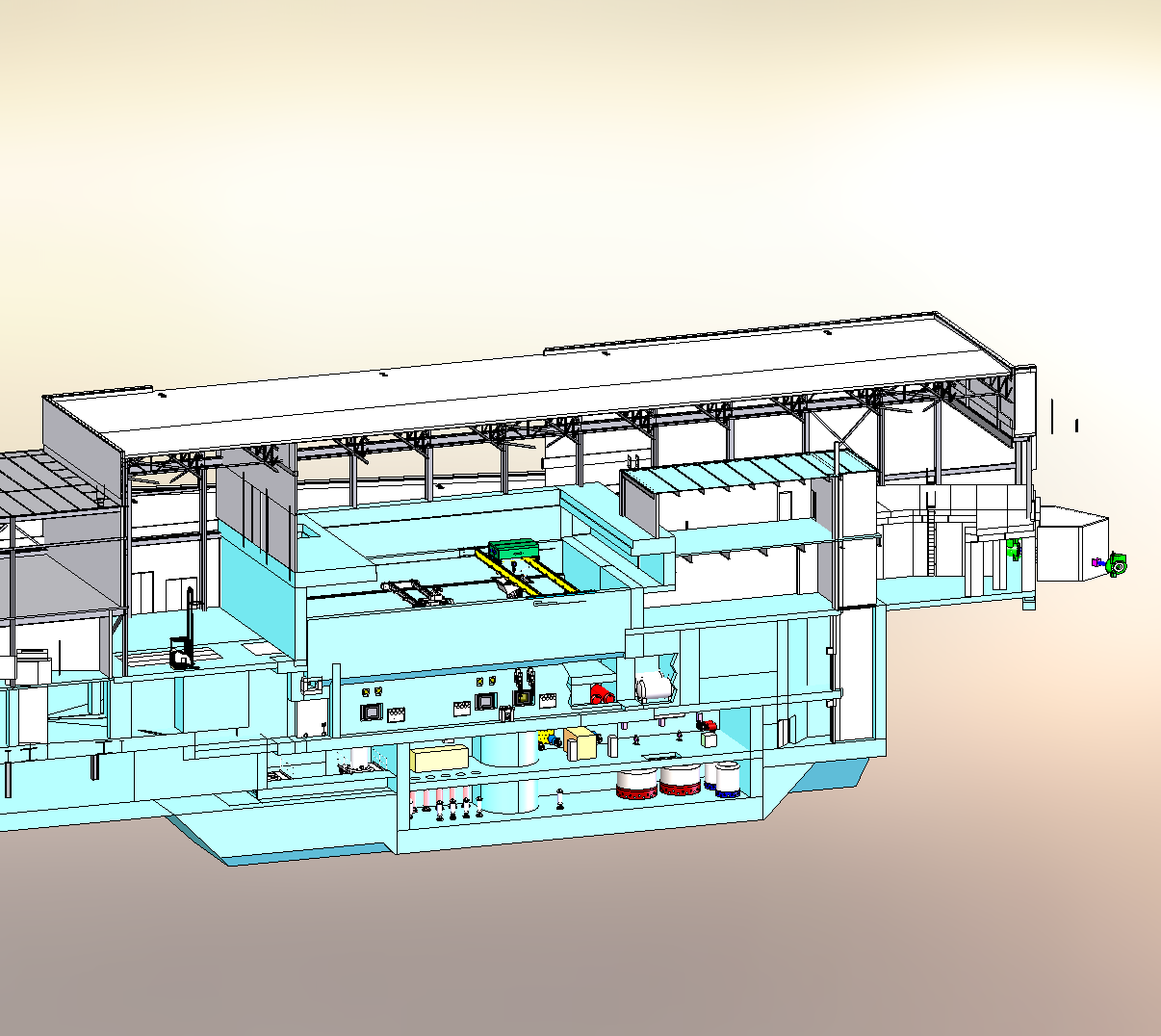 Cutaway View
Reg Ronningen, February 2012, RESMM12 at Fermilab
, Slide 4
Fragment Separator Layout
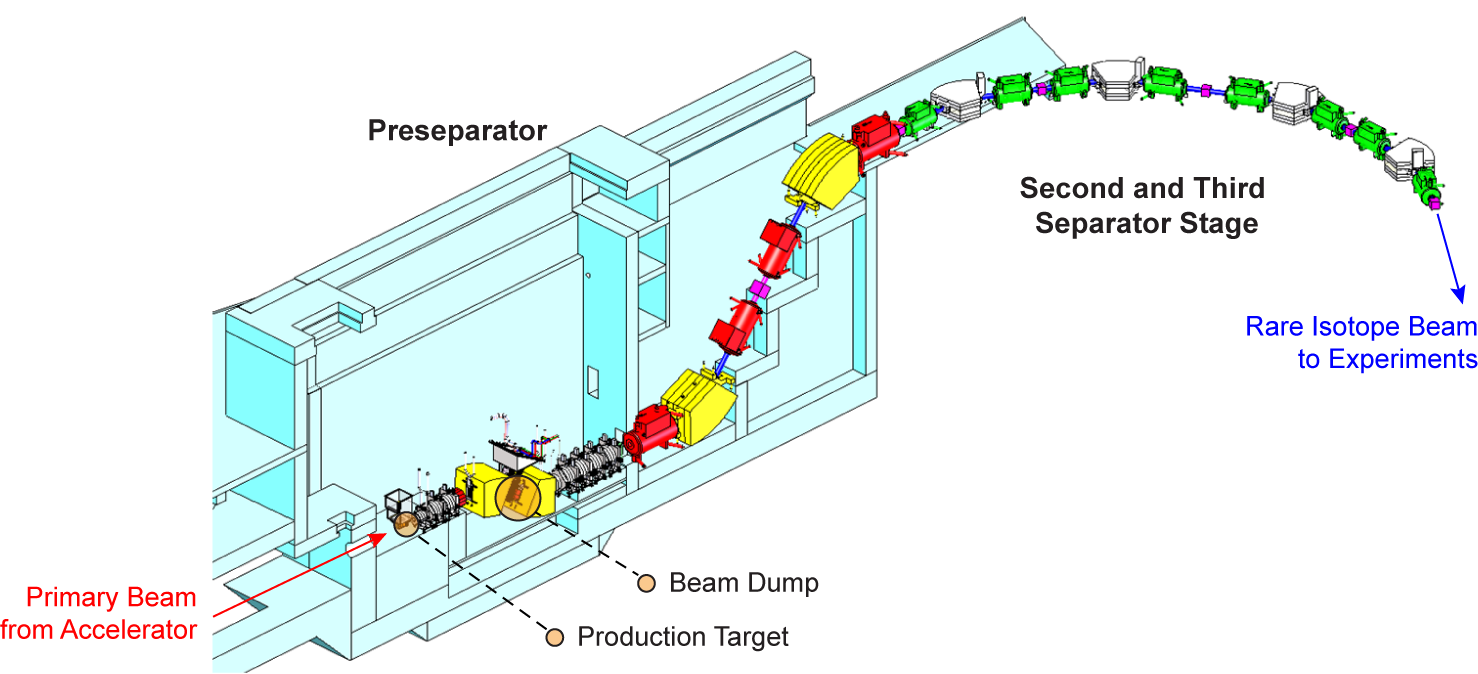 Preseparator
Horizontal Stage
In “Hot Cell”
Vertical Stage
Outside “Hot Cell”
Separator
Second, Third Stages
Within Current NSCL
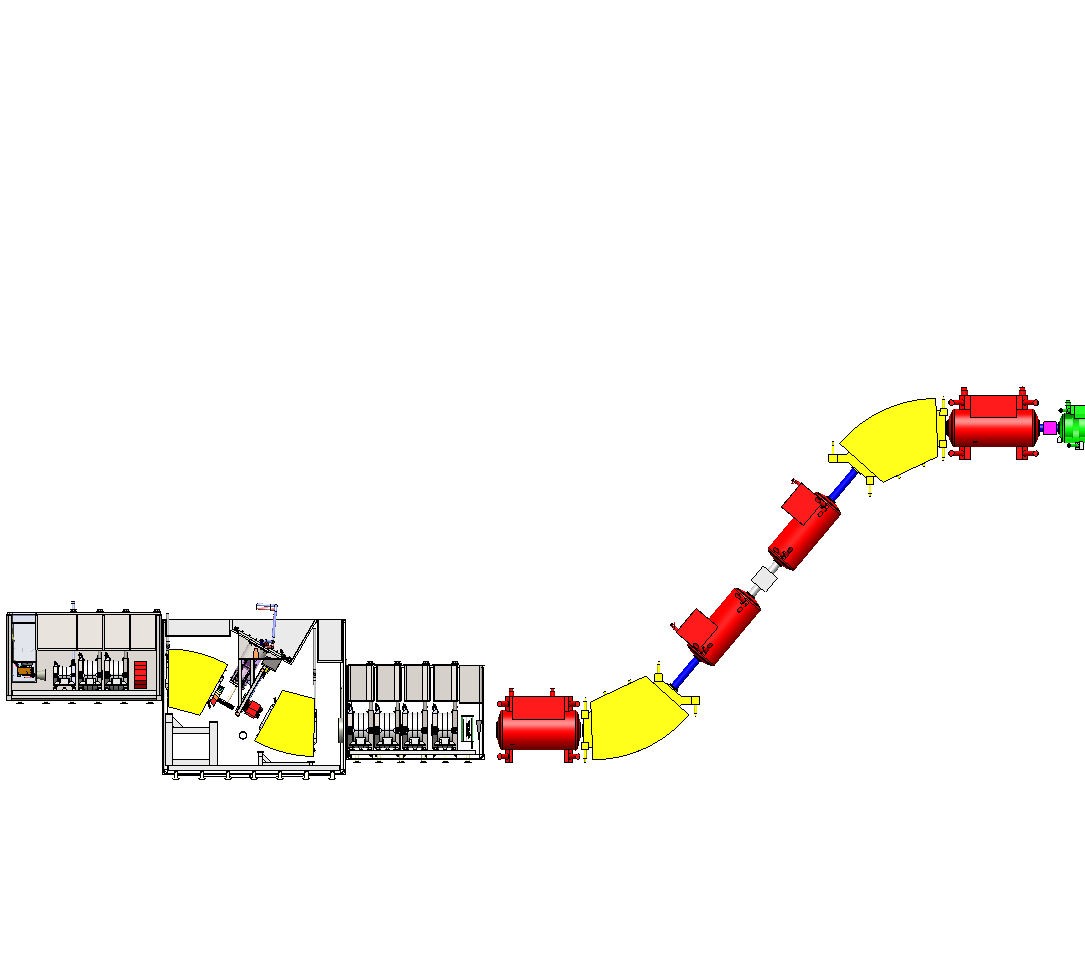 Hot Cell
Dipole/Beam Dump Tank
Wedge Tank
Target Tank
Hot Cell
Vertical transfer elements
Reg Ronningen, February 2012, RESMM12 at Fermilab
, Slide 5
Preseparator and Vacuum Vessels in Hot Cell
SC dipoles
SC quadrupoles
North hot cell wall
HTS quadrupole
Beamline from linac
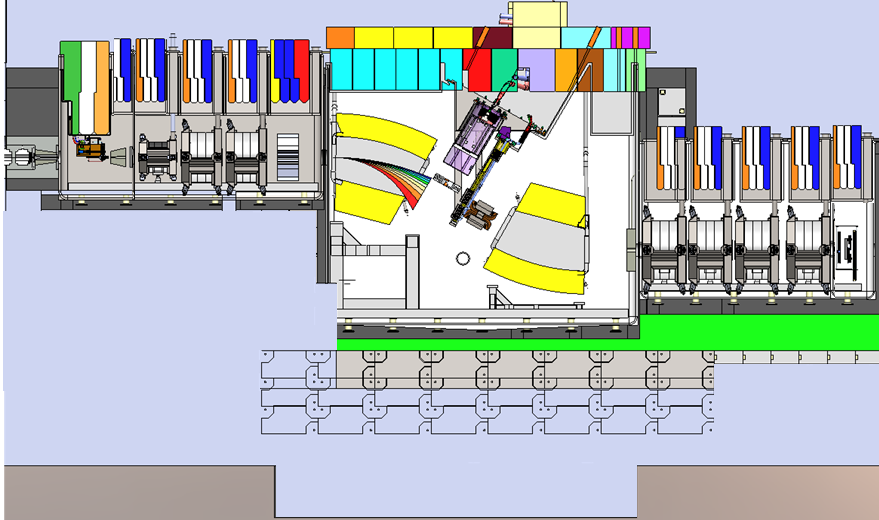 SC quadrupoles
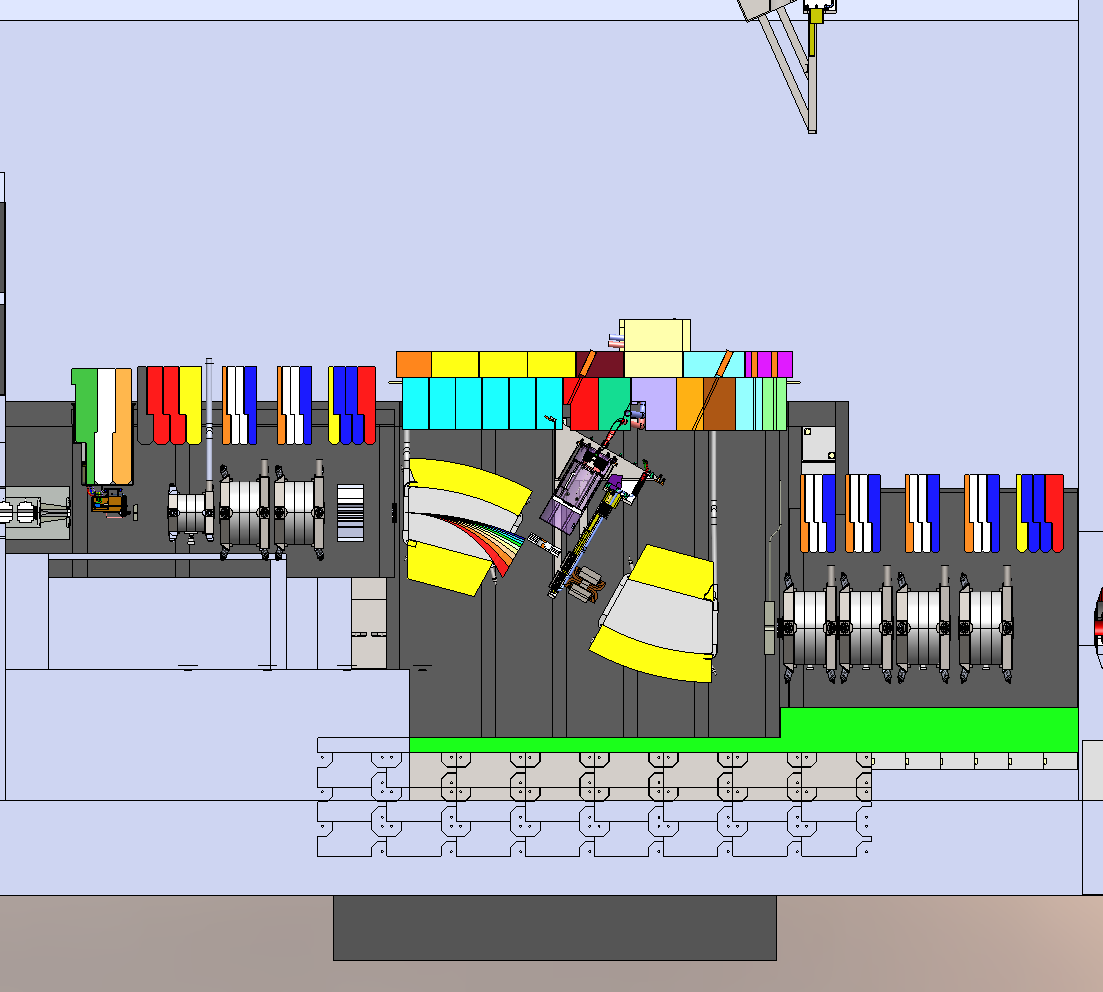 Vacuum Isolation Wall
Target
vacuum vessel
Resistive octupole
Target
Metal shield
Beam dump
Wedge assembly
Beam dump
vacuum vessel
Room temperature Multipole
Wedge
vacuum vessel
Steel shield blocks
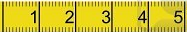 meters
Reg Ronningen, February 2012, RESMM12 at Fermilab
, Slide 6
Target Assembly Requirements
Carbon Disk / Heat 
Exchanger Assembly
Pneumatic Motor
(in 1 atmosphere)
Rotating Air Coupling
Ø1” Inconel Shaft
400 kW, 200 MeV/u  238U beam 
Up to 200 kW dissipated
1 mm diameter
Target speed requirement
5,000 rpm disk rotation – needed to prevent overheating of carbon disks
Water cooled HX, subject of ongoing design validation efforts
Allows rapid extraction of heat from beam interaction with target disks
1 mm positioning tolerance
Remotely serviceable/                                                                 replaceable from lid
Sufficient space available to                                                                                  accommodate future target designs (incl. liquid metal)
Ferro Fluidic Bearing /Seal Assy
Ceramic Bearing
Integral box HX
Shield Block
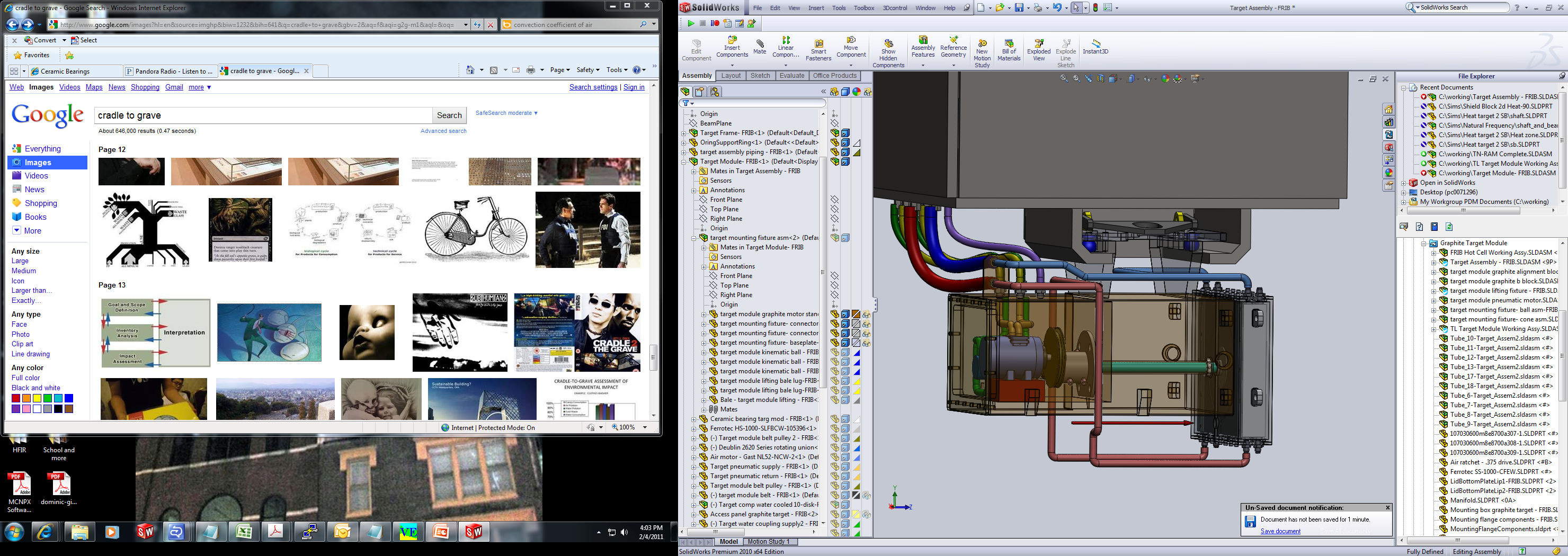 BEAM
50 kW prototype target to verify design
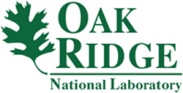 Reg Ronningen, February 2012, RESMM12 at Fermilab
, Slide 7
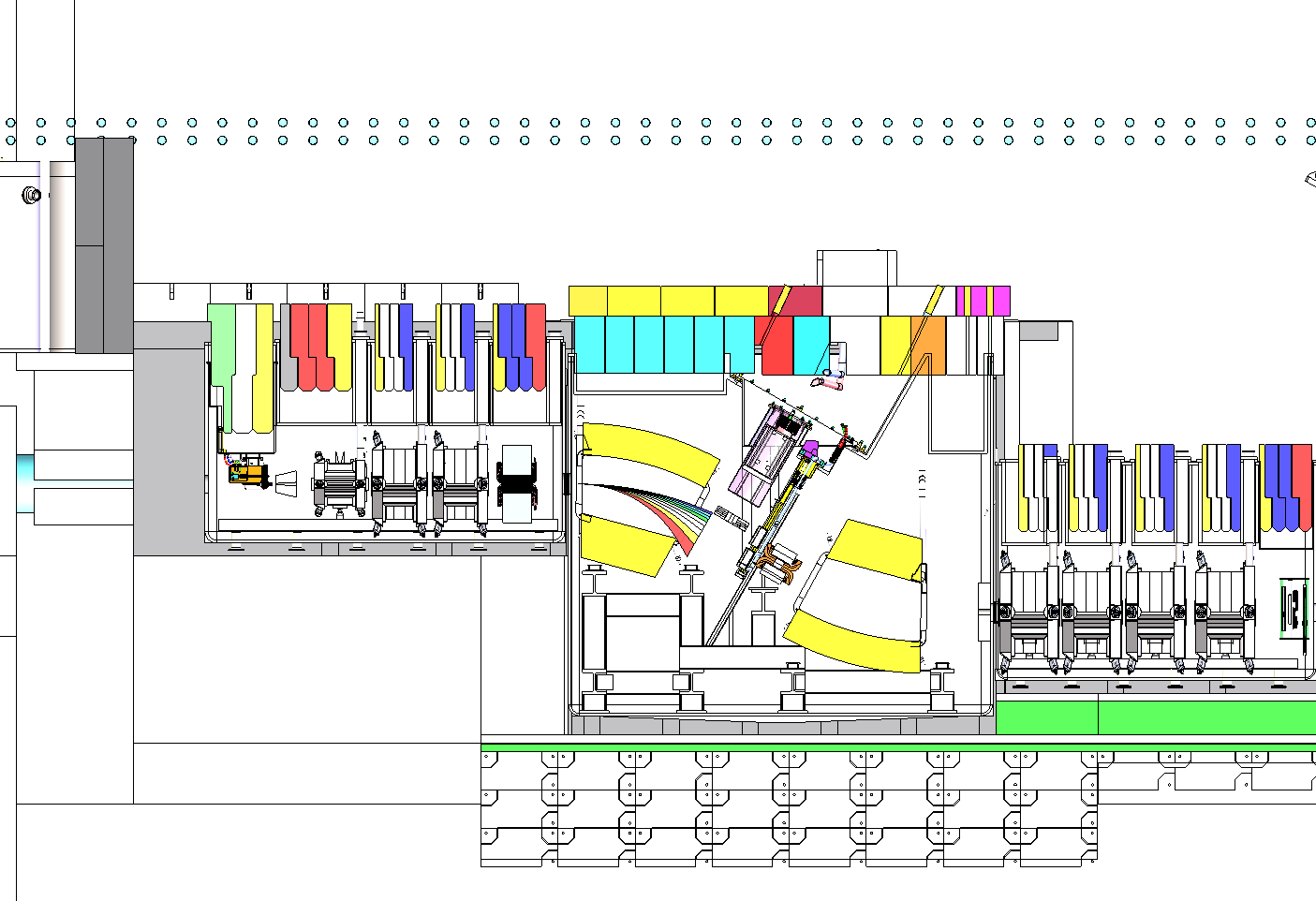 Beam Dump Scope and Technical Requirements
Intercept primary beam 
Well-defined location
Needs to be adjustable
High power capability up to 325 kW 
High power density: ~ 10 MW/cm3
Efficient replacement
1 year lifetime desirable
Remotely maintainable
Appropriately modular based on remote maintenance frequency 
Compatible with fragment separator
Must meet fit, form, function
Compatible with operating environment
Vacuum  ~10-5 Torr; magnetic field ~ 0.25 T; average radiation levels ~ 104 rad/h (1 MGy/y)
Safe to operate
Quadrupole
magnets
Dipole Magnets
Target
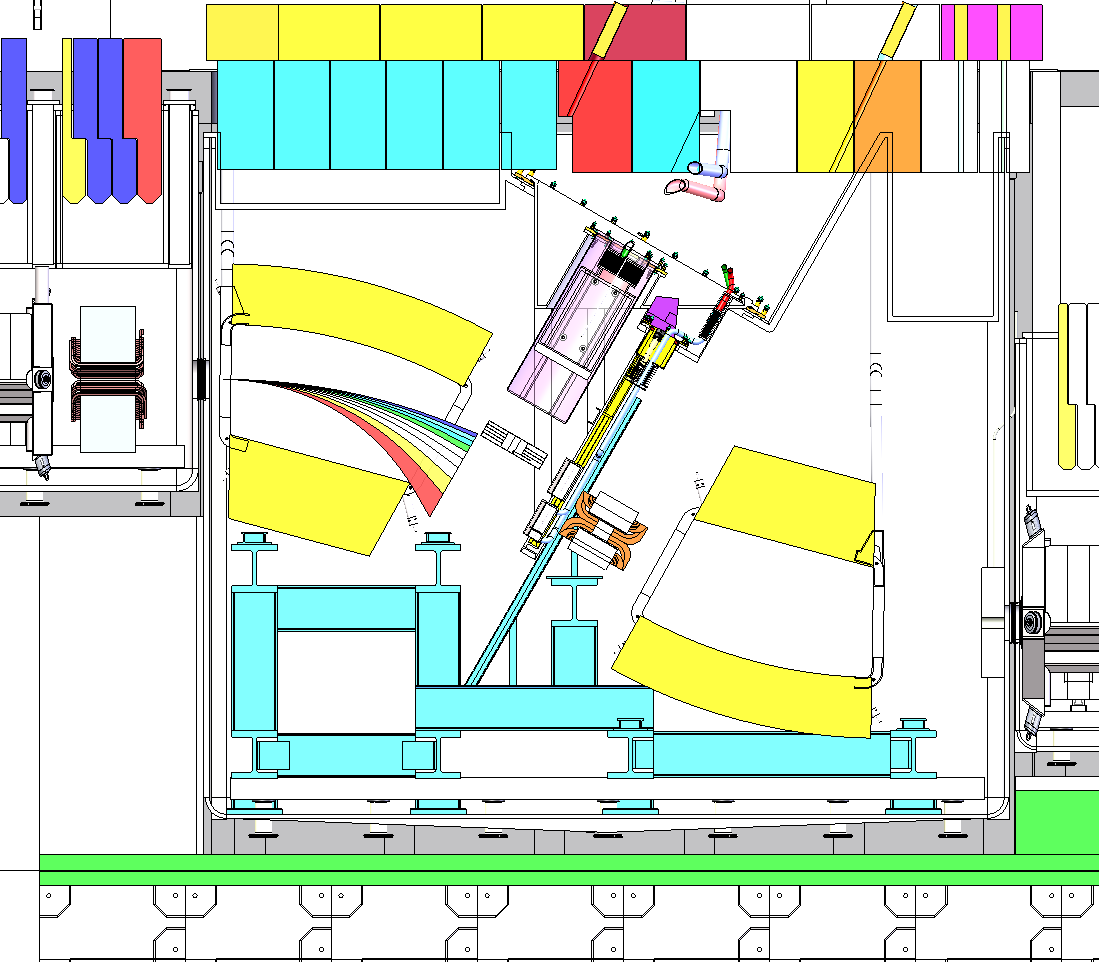 Beam Dump Assembly
Range of beam, fragments
Desired fragment
Reg Ronningen, February 2012, RESMM12 at Fermilab
, Slide 8
Primary Beam Position on Dump Changes with Fragment Selection
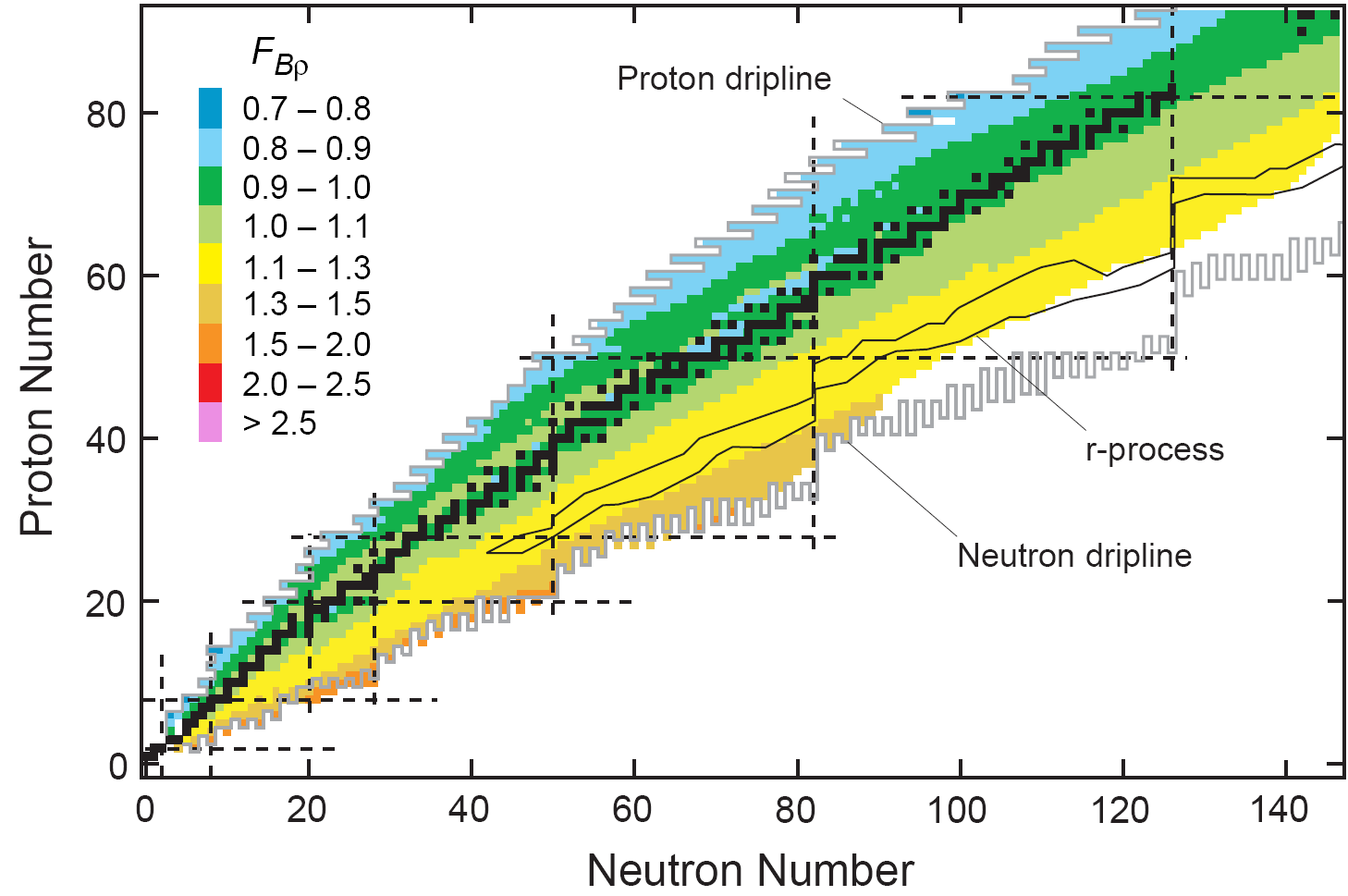 Color-code: FBρ is the ratio of the magnetic rigidity of a given fragment to that of the primary beam.
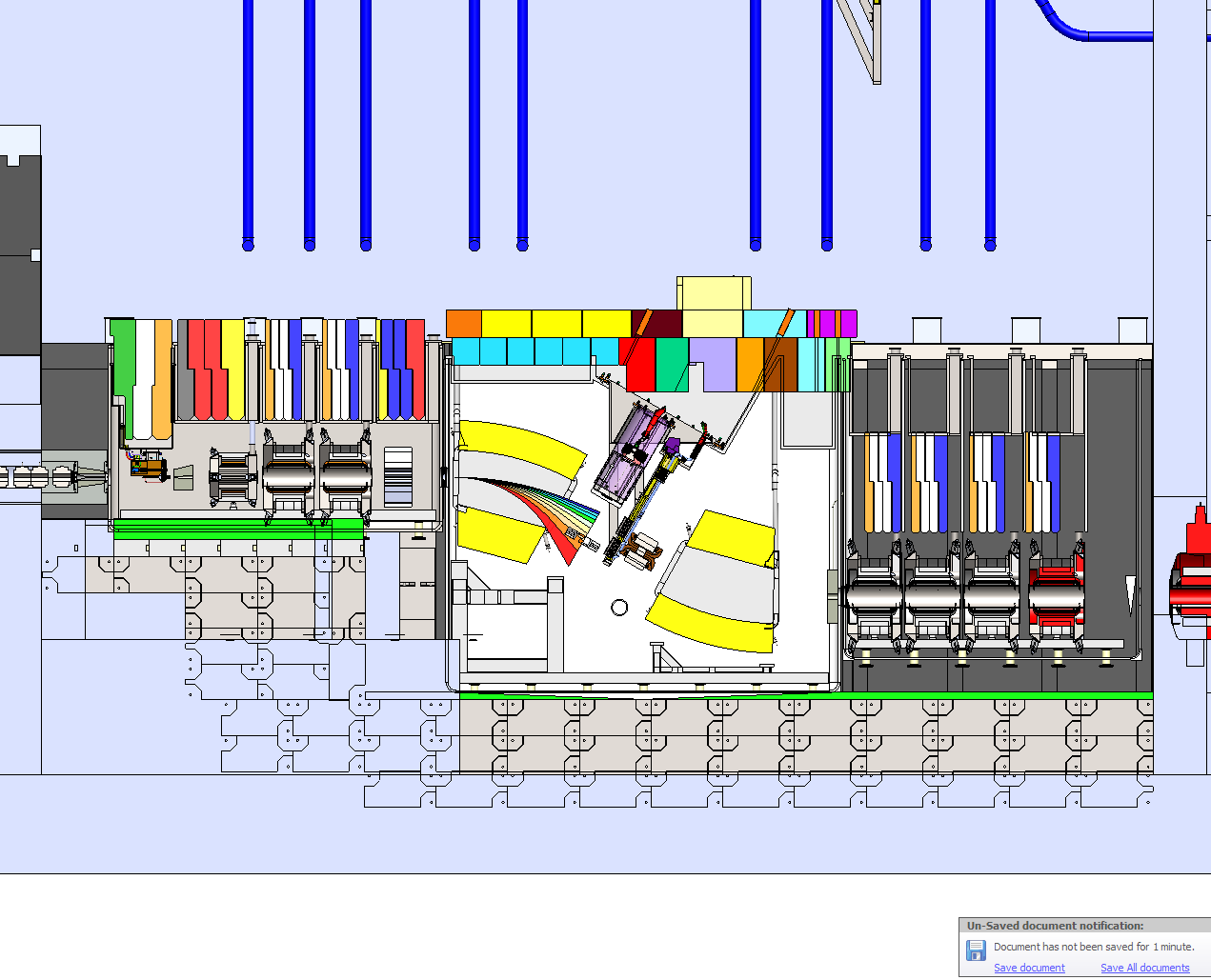 Primary beam trajectory range
Incoming beam direction
The location of the primary beam at the beam dump is shown with the same color code.
Fragment beam
Adjustable beam dump position
Reg Ronningen, February 2012, RESMM12 at Fermilab
, Slide 9
Spatial Distribution of Beam and Fragments on Dump Depends on Fragment Selection
Example: 132Sn fragment distributions for 238U + C fission
Beam and fragments are in close proximity
5 charge states, most restrictive “spot” sizes σx ≈ 2.3 mm,  σy ≈ 0.7 mm
Other beam/fragment combinations will be distributed differently
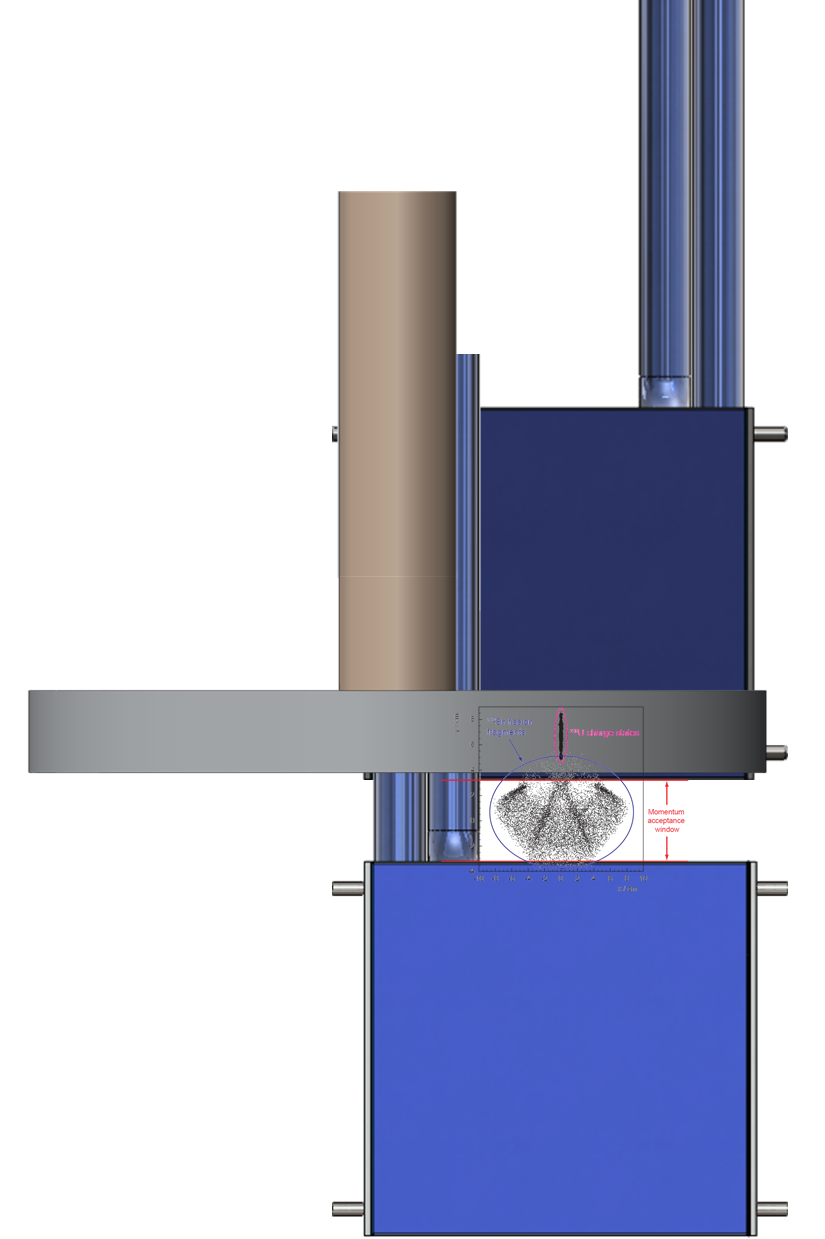 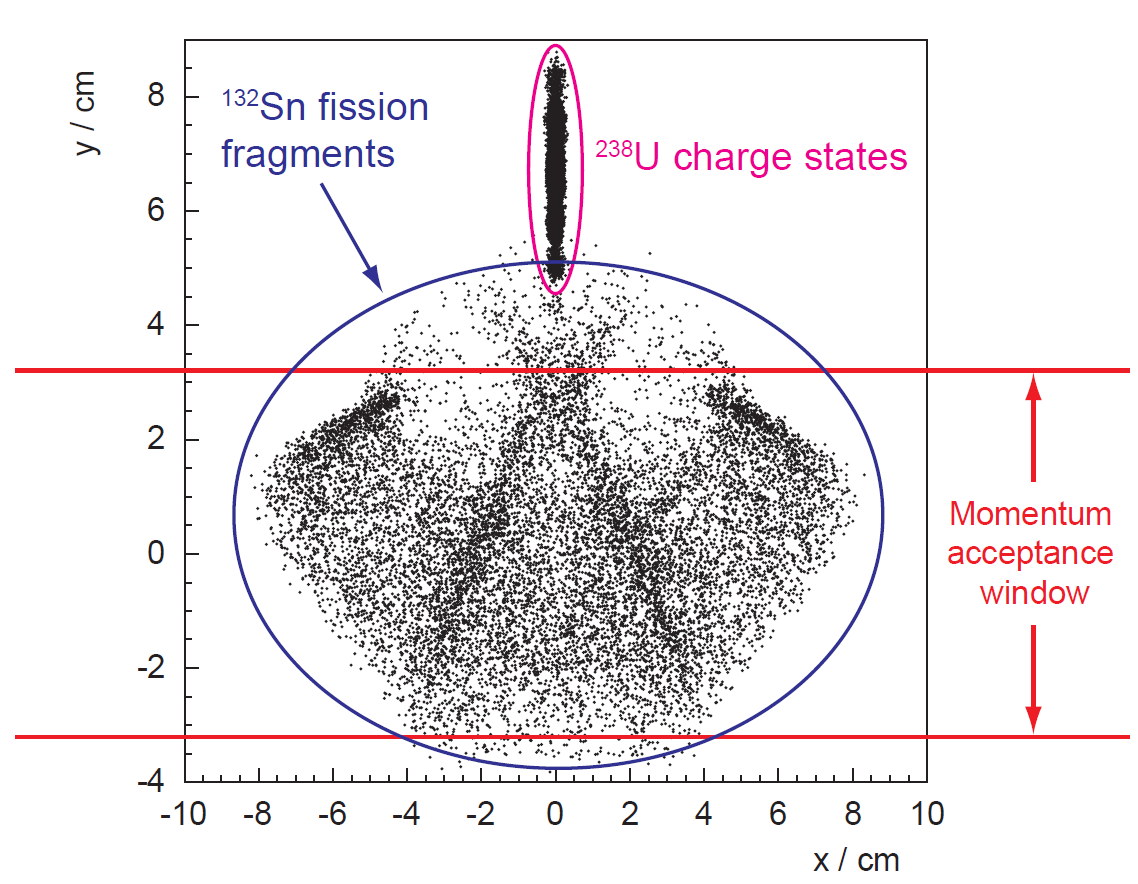 Fragment Catcher
Drum Dump
Fragment Catcher
Reg Ronningen, February 2012, RESMM12 at Fermilab
, Slide 10
Neutron Production Cross Sections in Heavy Ion Reactions - Example
600 MeV/u Si + Cu
HIMAC (NIRS, Chiba, Japan)
L. Heilbronn, C. J. Zeitlin, Y. Iwata, T. Murakami, H. Iwase, T. Nakamura, T. Nunomiya, H. Sato, H. Yashima, R.M. Ronningen, and K. Ieki, “Secondary neutron-production cross sections from heavy-ion interactions between 230 and 600 MeV/nucleon”, Nucl. Sci. and Eng., 157, pp. 142-158(2007)
For thick-target yields, see:
T. Kurosawa et al., “Neutron yield from thick C, Al, Cu and Pb targets bombarded by 400 MeV/nucleon Ar, Fe, Xe, and 800 MeV/nucleon Si ions,” Phys. Rev. C, 62, 044615 (2000)
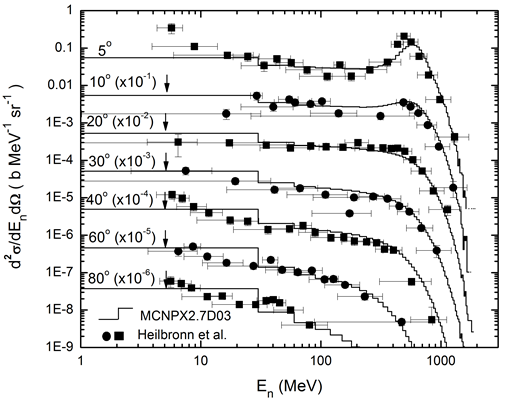 Reg Ronningen, February 2012, RESMM12 at Fermilab
, Slide 11
Study of Soil, Groundwater Activation
Neutron Flux Density (to 2x1013 n/cm2-s)
400 kW, 637 MeV/u 18O
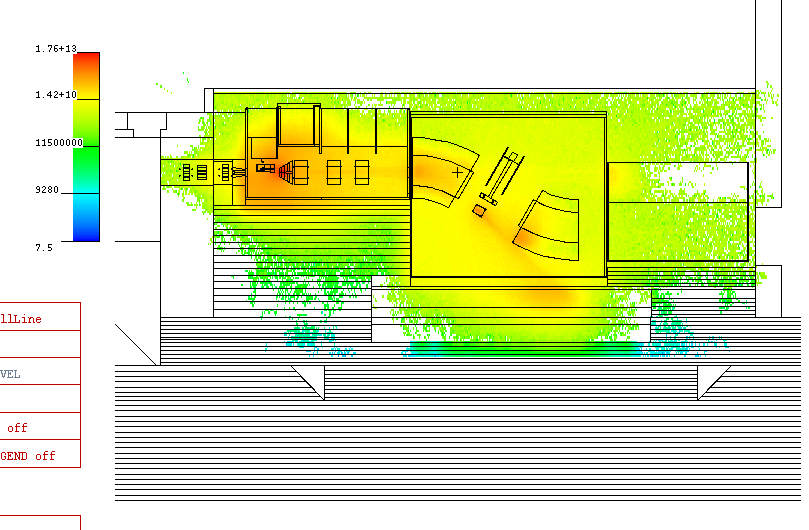 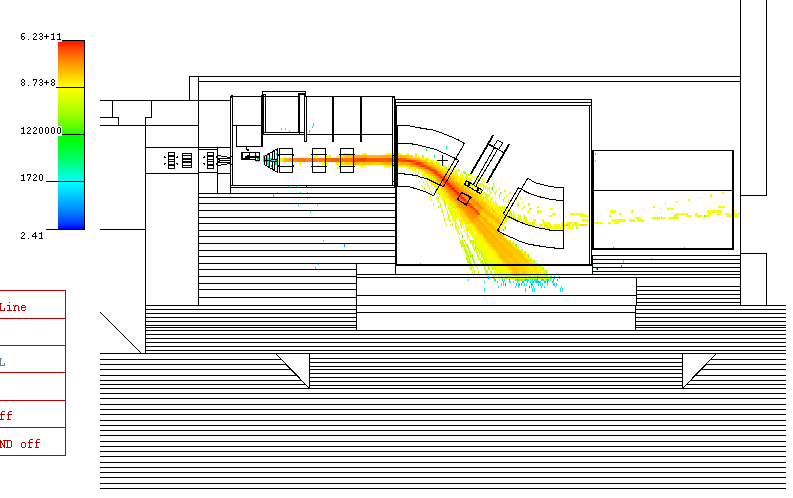 Soil
Beam and Fragments with Z>1
Concrete
Steel
Star Density Production Rate in Soil
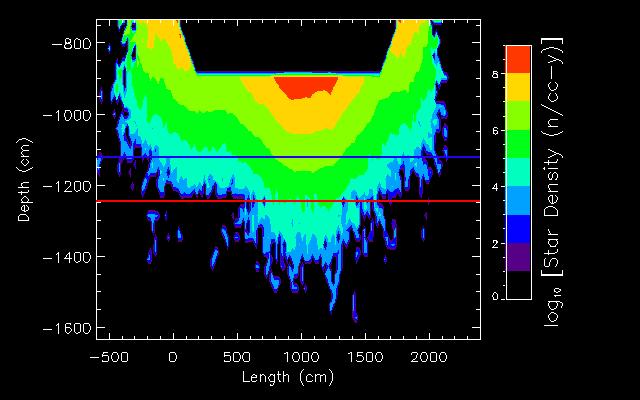 Reg Ronningen, February 2012, RESMM12 at Fermilab
, Slide 12
Codes are Benchmarked, Validated for Calculations Critical to Design
Model
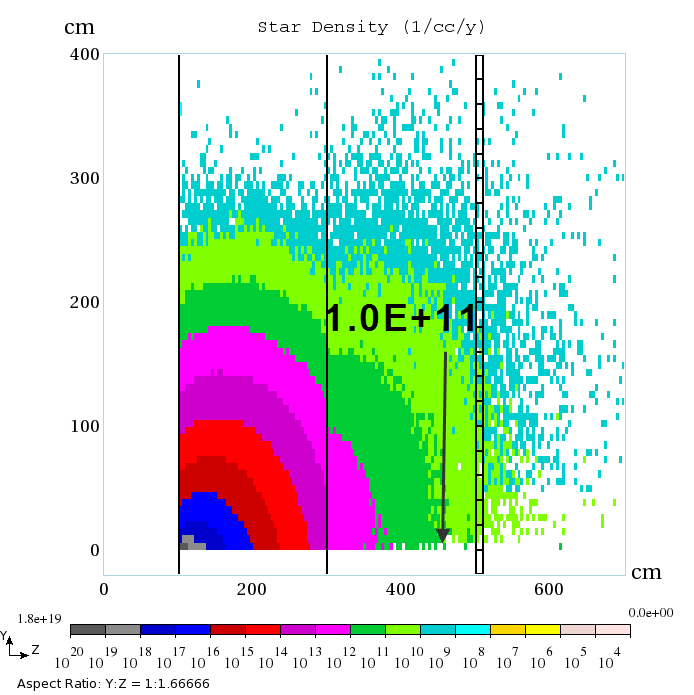 Benchmark study performed for 400 kW 433 MeV/u 18O beam
Upgrade energy
Energy of beam is at beam dump
Purpose was to benchmark MCNPX (used for target building shield analysis) against MARS15 (used for linac shield analysis)
Problem with MCNPX 2.6.0 – has not been used in analyses when transporting heavy ions - Stepan G. Mashnik, “Validation and Verification of MCNP6 Against Intermediate and High-Energy Experimental Data and Results by Other Codes, International Conference on Mathematics and Computational Methods Applied to Nuclear Science and Engineering (M&C 2011), Rio de Janeiro, RJ, Brazil, May 8-12, 2011.
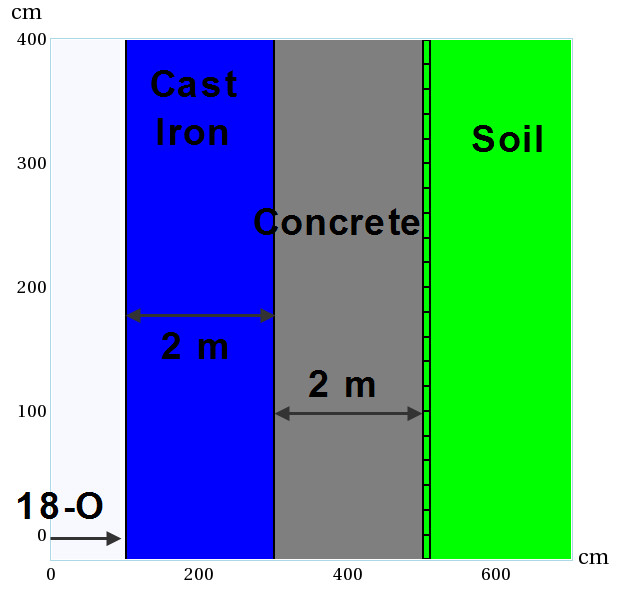 MARS15
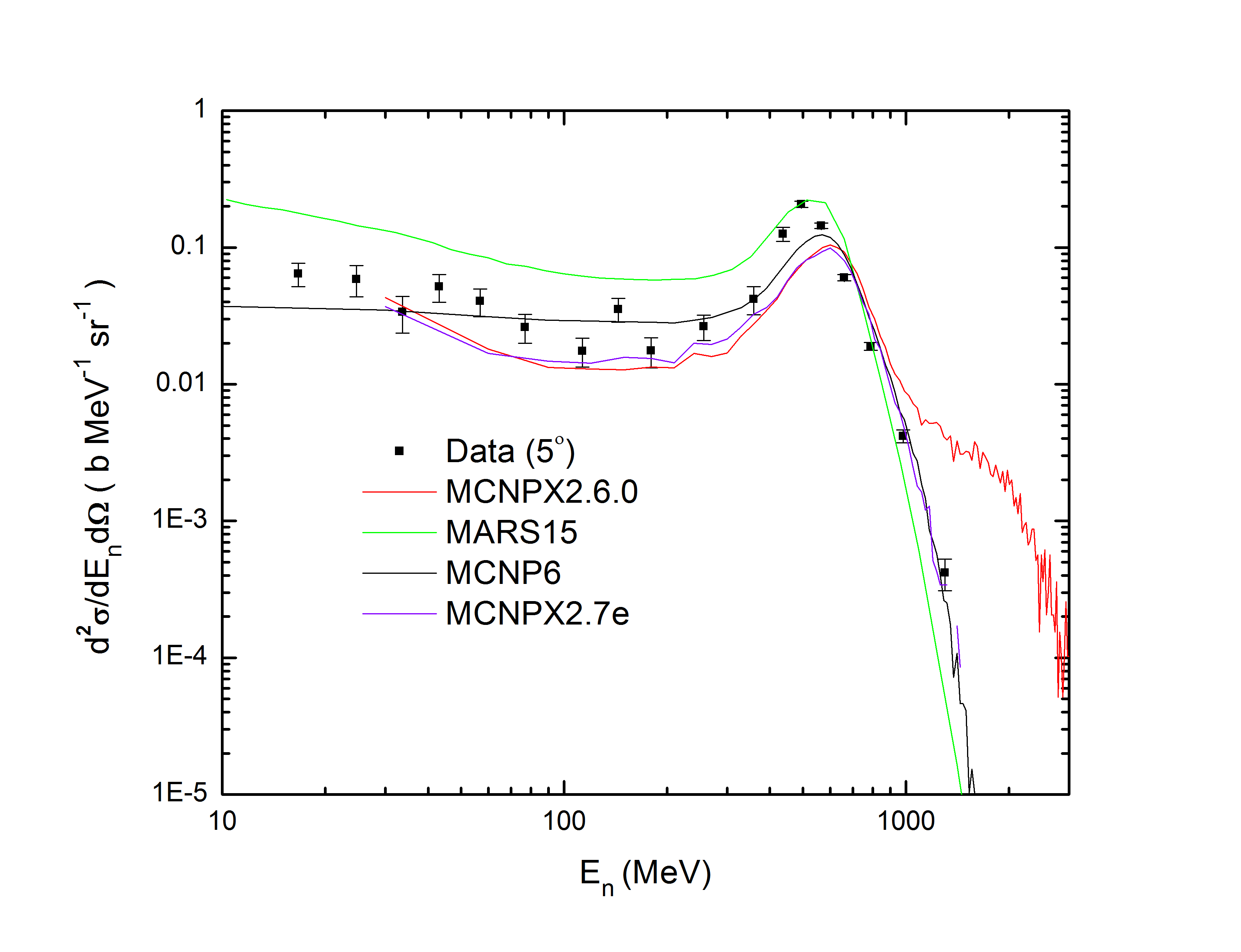 Neutron production cross-sections 
for 600 MeV/u Si on Cu
MCNPX2.7e
MCNPX2.6.0
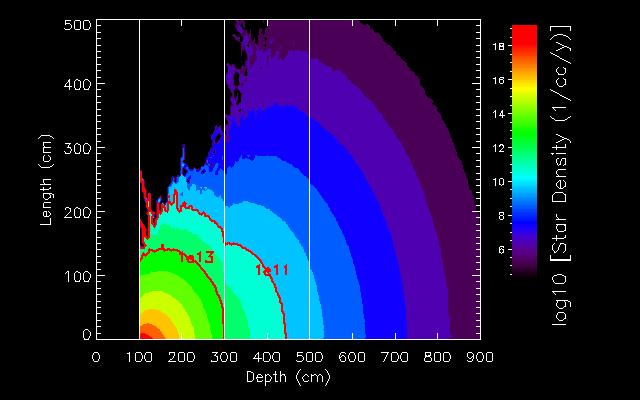 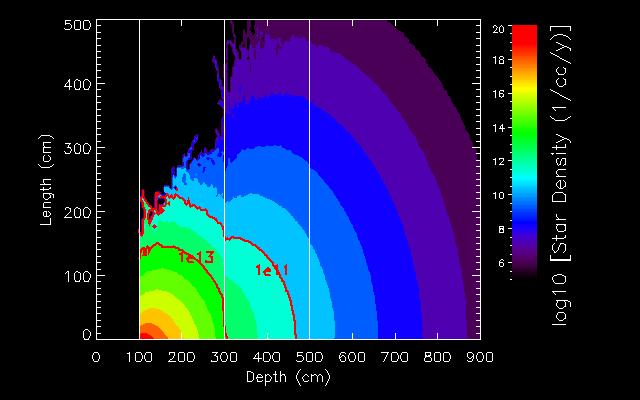 Problem with MCNPX2.6.0
Reg Ronningen, February 2012, RESMM12 at Fermilab
, Slide 13
RIA R&D Work: Model of BNL Magnet Design circa 2006
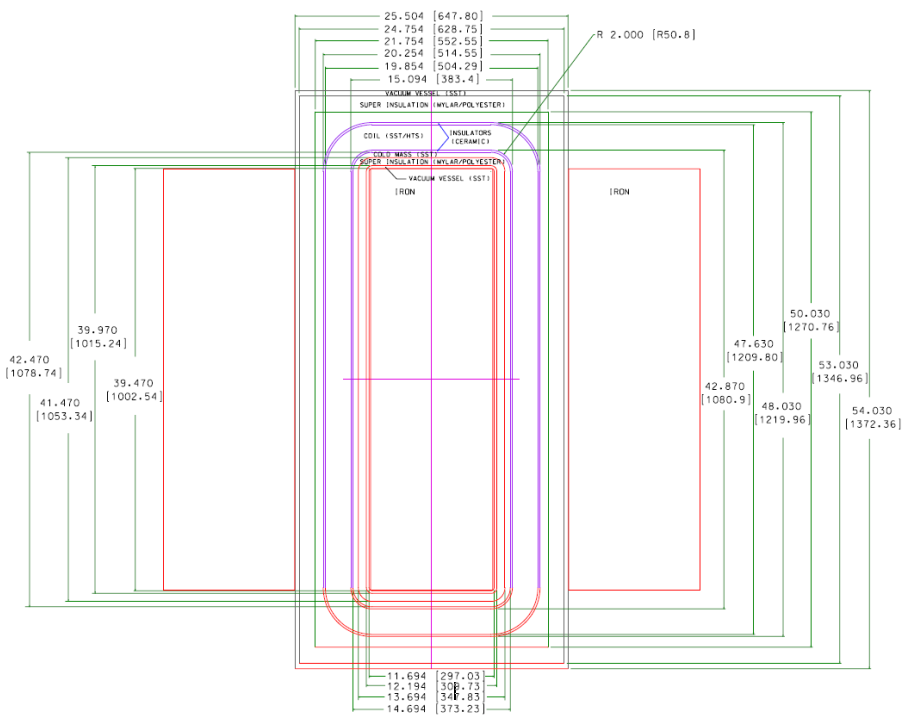 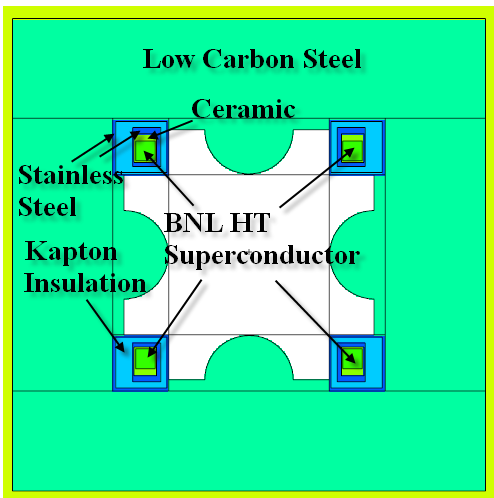 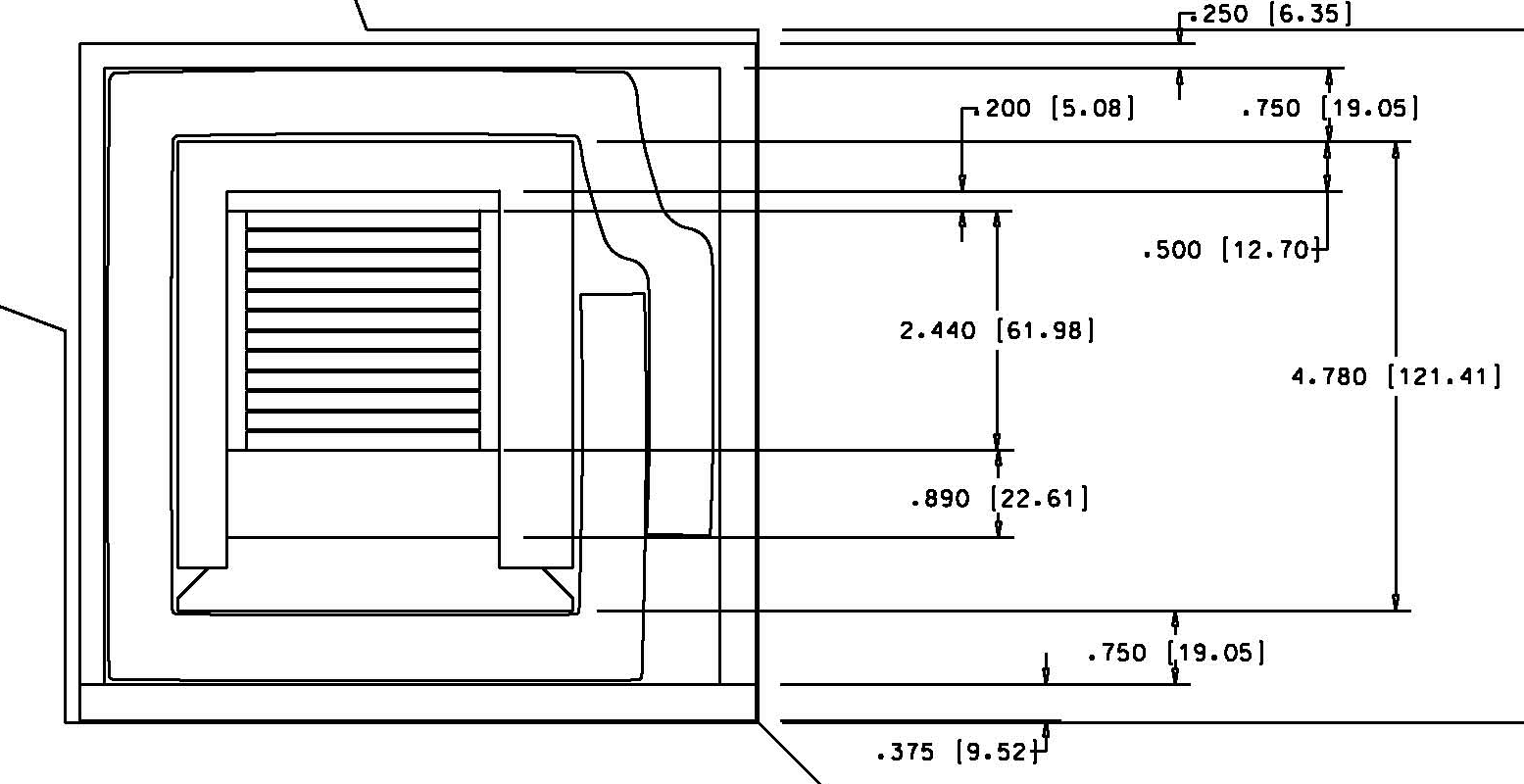 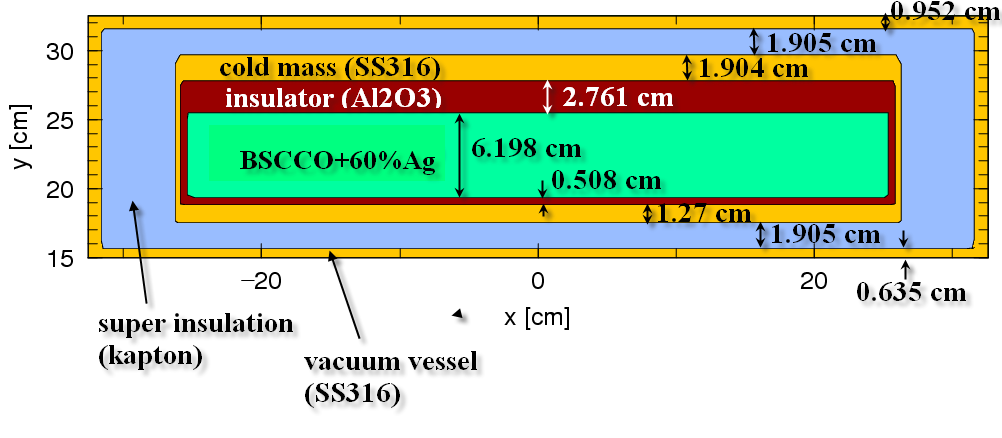 Reg Ronningen, February 2012, RESMM12 at Fermilab
, Slide 14
RIA R&D Expectations: Coil Life [y]
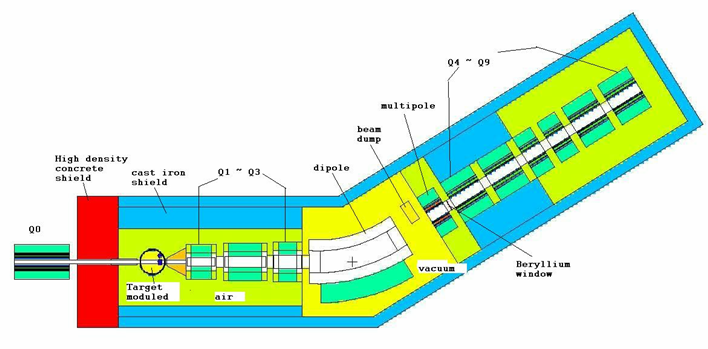 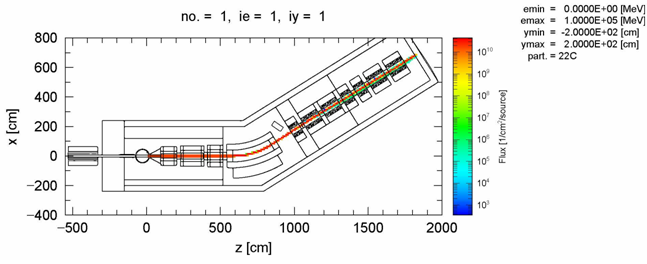 22C from 350 MeV/u 48Ca + Li
Reg Ronningen, February 2012, RESMM12 at Fermilab
, Slide 15
FRIB Baseline Beam Parameters
Beam Parameters
400 kW on target
Target extent is 30% of ion range
Baseline Energies
Upgrade energies ~x2 larger
Secondary fluxes ~ x4 larger
Beam current (for 400 kW) ~ x0.5 – smaller
Expect doses to increase by ~x2
Angular distributions more forward peaked
Operational Year
2x107s (5556 h)
Reg Ronningen, February 2012, RESMM12 at Fermilab
, Slide 16
Radiation Heating in Magnets DeterminedSupports Magnet and Non-conventional Utility Design
Q_D1035
Q_D1013
Q_D1024
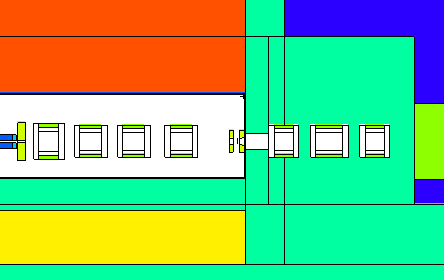 Q_D1137, Q_D1147
Q_D1218
S_D1045
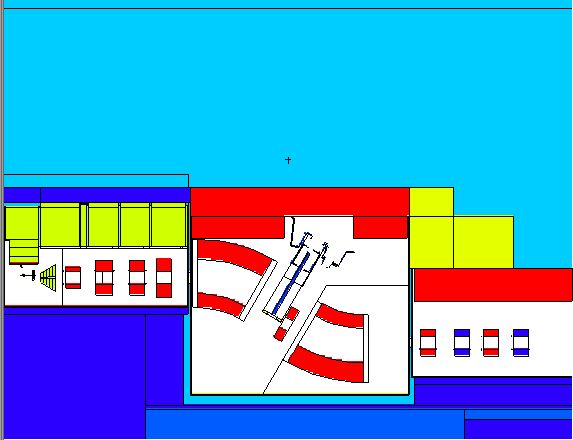 DV_D1064,
DV_D1108
Q_D1195, Q_D1207
Q_D1158, Q_D1170
Two models were used for MCNP6, PHITS calculations of heating in magnets: the large-scale model (left) and a model for the possible second beam dump implementation (above)
Reg Ronningen, February 2012, RESMM12 at Fermilab
, Slide 17
Magnet Technologies Assumed
Magnet Technologies Assumed






Expected Lifetime in Units of Radiation Dose [Gy]
Reg Ronningen, February 2012, RESMM12 at Fermilab
, Slide 18
Prompt Radiation Maps
Neutron Flux Density (to 2x1011 n/cm2-s)
400 kW, 550 MeV/u 48Ca
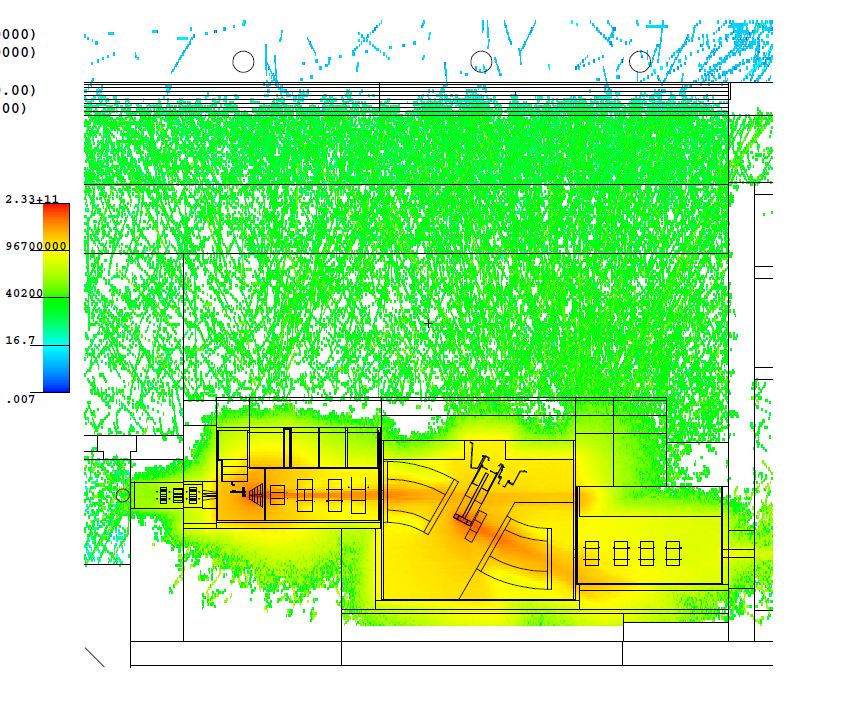 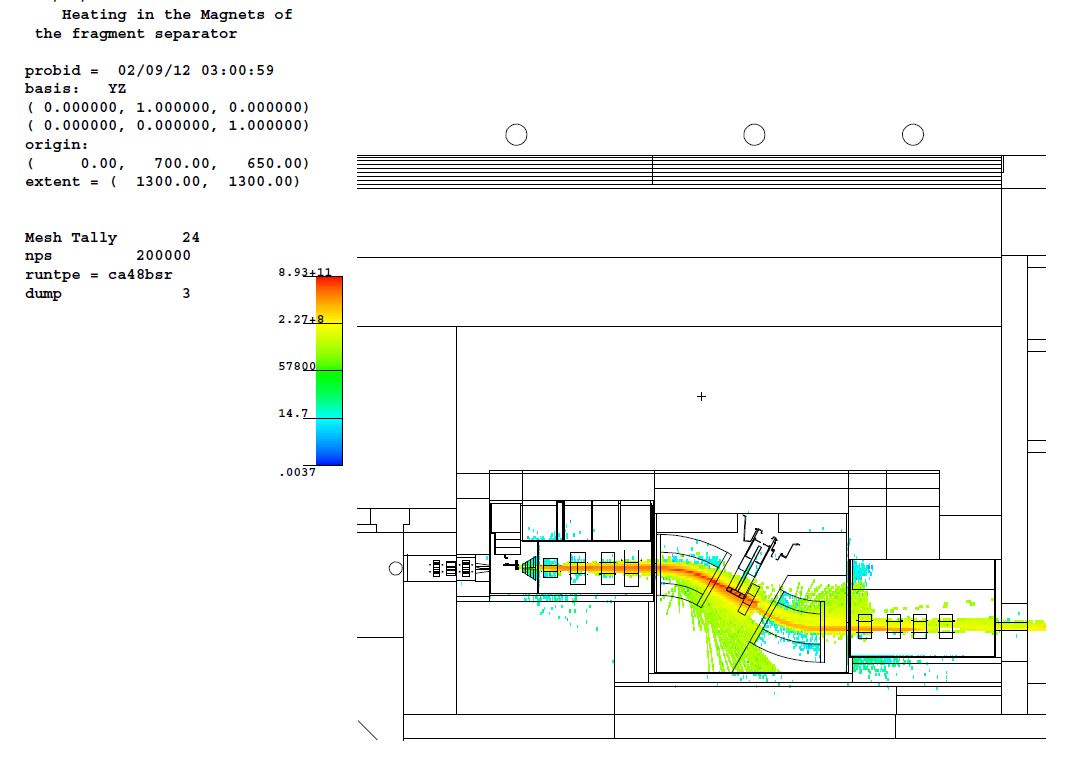 Beam and Fragments with Z>1
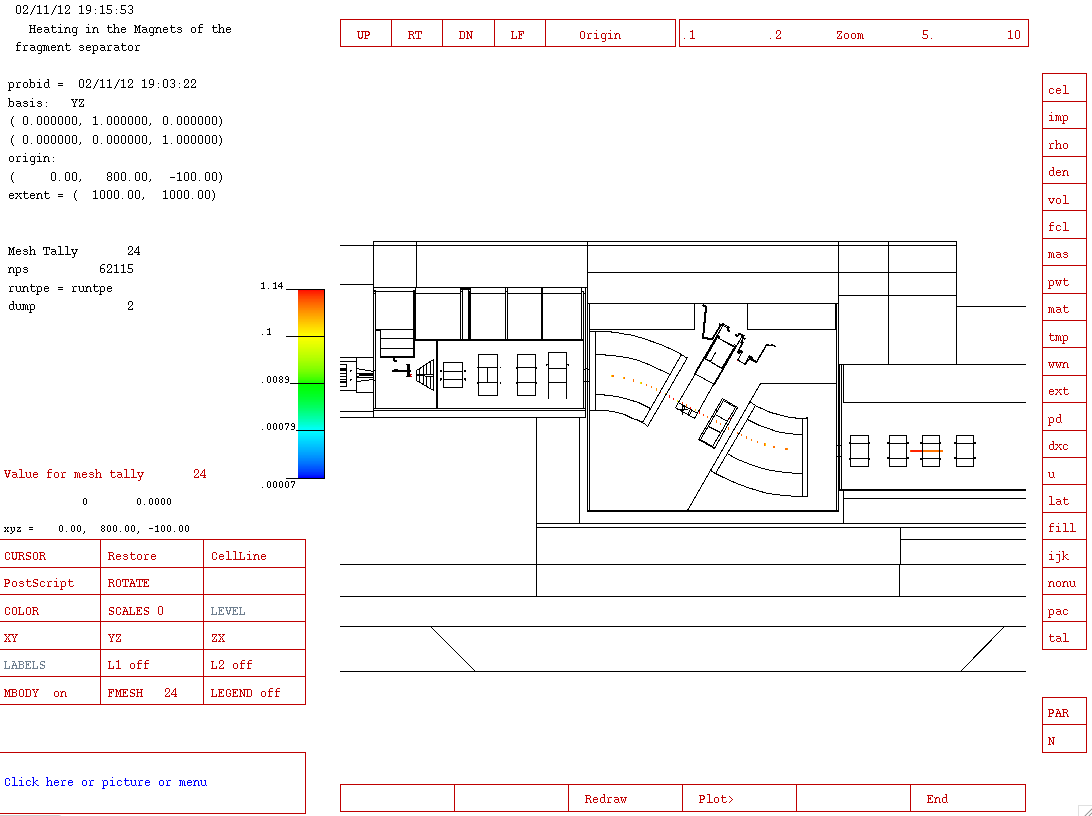 Preseparator tuned for 42P
Reg Ronningen, February 2012, RESMM12 at Fermilab
, Slide 19
Radiation Heating in MagnetsExample: Heating, Quadrupole Cross-section
2D IDL frames of MCNP6 heating mesh tally into Windows Movie Maker
Δx = Δz = 1 cm; Δy = 0.5 cm
Reg Ronningen, February 2012, RESMM12 at Fermilab
, Slide 20
Expected Life of Preseparator Magnets
Iron, W shields studied
Need to value-engineer shield
Average heating quoted, maximum values under study and are likely factors of several larger
Reg Ronningen, February 2012, RESMM12 at Fermilab
, Slide 21
quadrupole,
transverse view
Model of Geometry for PHITS Calculation
4 quads before the wall (Q1 to Q4), in Al tank.
3 quads after the wall (Q5 to Q7), in concrete.
Bore diameters: Q1 – 44 cm, others – 40 cm.
Lengths with coils [cm]: 79,84,84,84,76,96,76
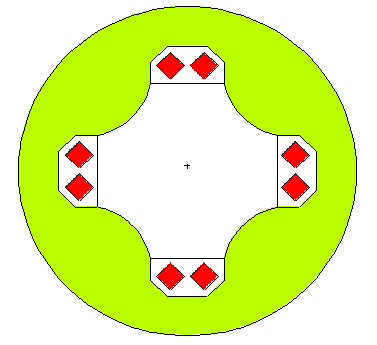 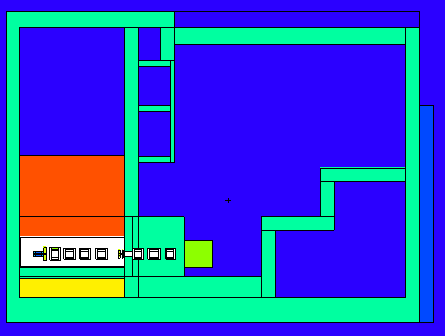 Coils (NbTi+Cu+
Stycast or Cyanate Ester)
cast iron
dipole
86Kr beams, E = 233 MeV/u
S1,S2,S3: 300,10,0.32 kW
Duratek
aperture, collimator (Hevimet)
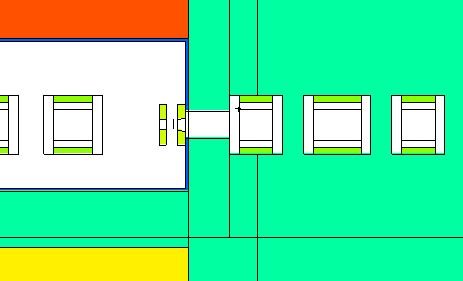 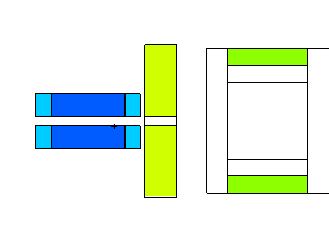 S2
Q1
S3
S1
wedge
Reg Ronningen, February 2012, RESMM12 at Fermilab
, Slide 22
beam dump
(water, aluminum)
collimator (Hevimet)
Geometry for Magnets
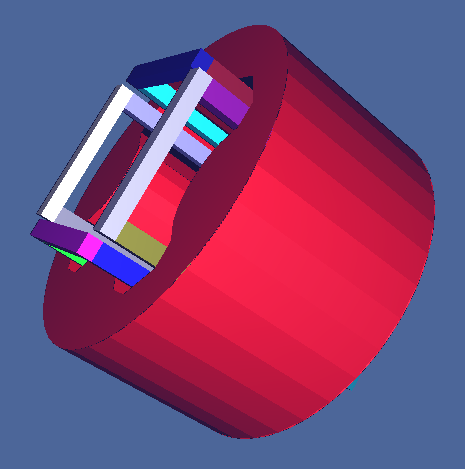 Models for PHITS calculations for possible 2nd beam dump operation
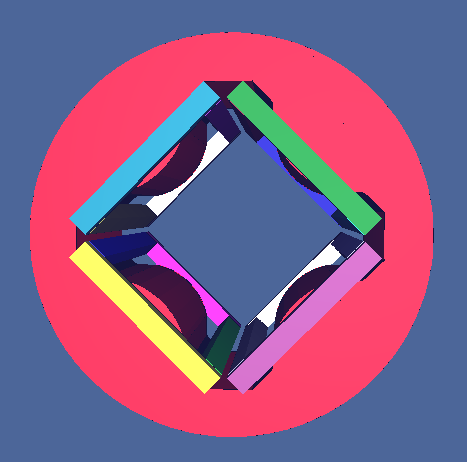 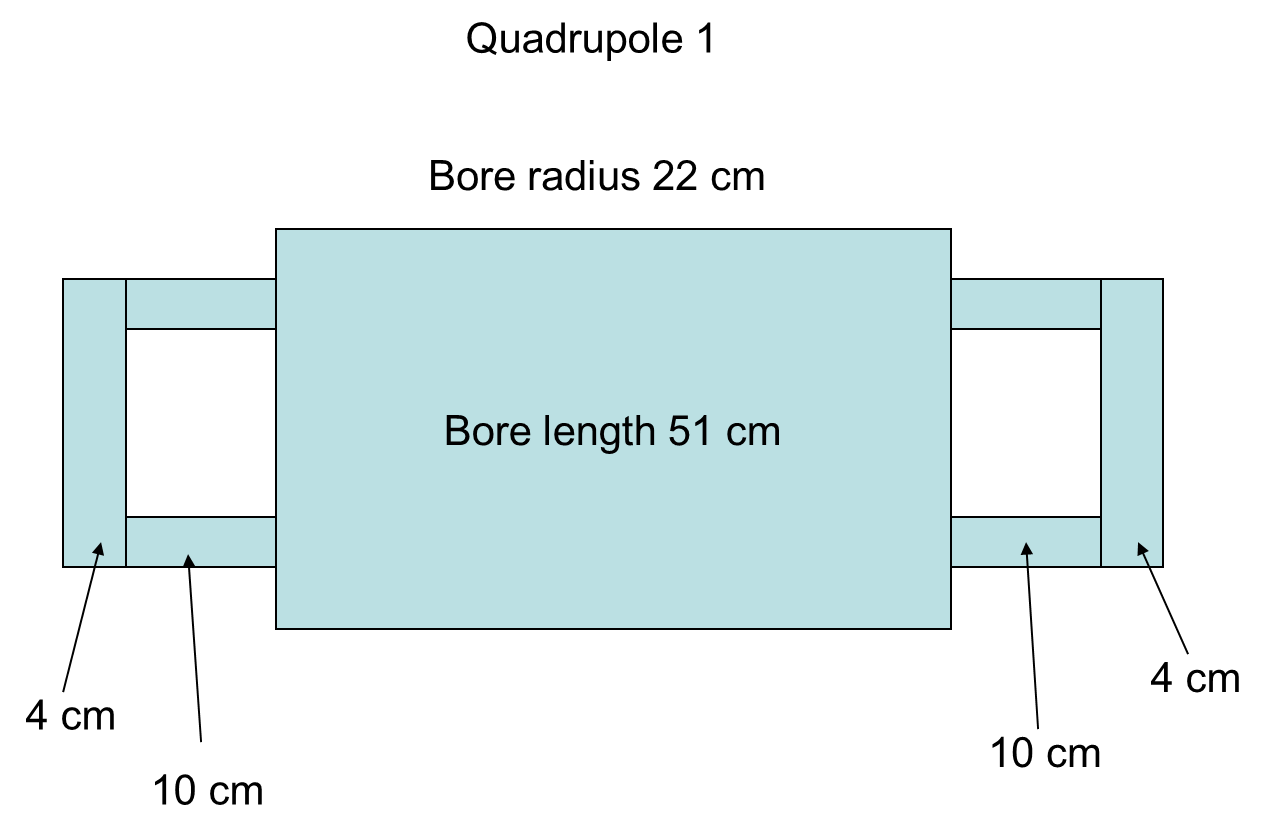 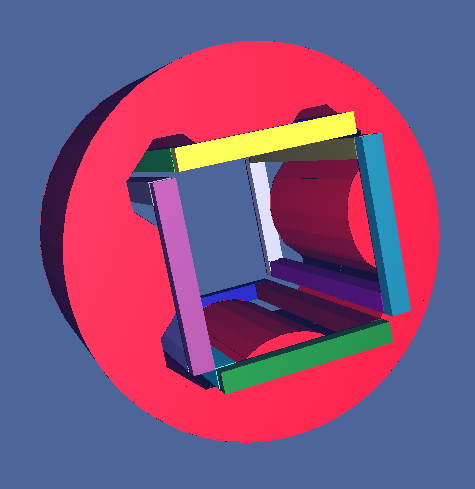 Reg Ronningen, February 2012, RESMM12 at Fermilab
, Slide 23
Shielding in Vertical Preseparator RegionSufficient for 2nd Beam Dump Implementation (Worst Case)
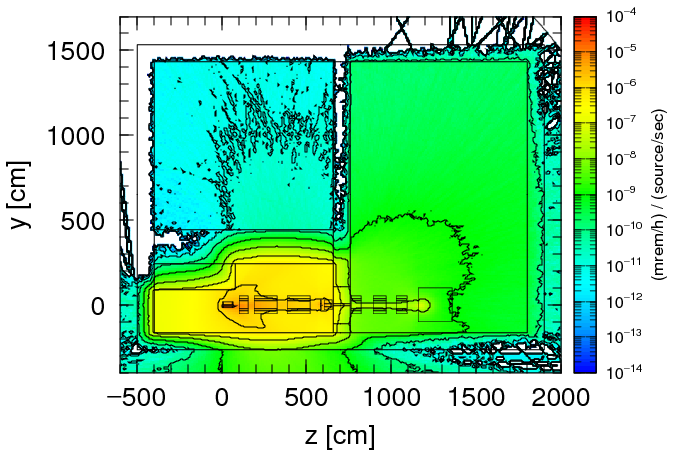 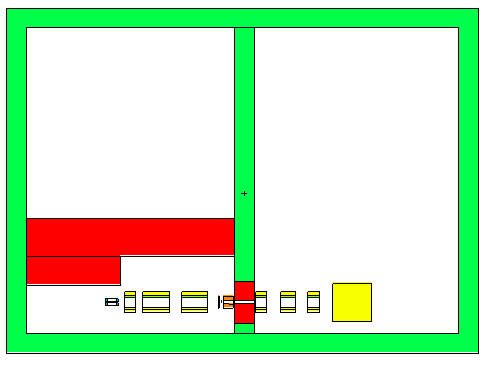 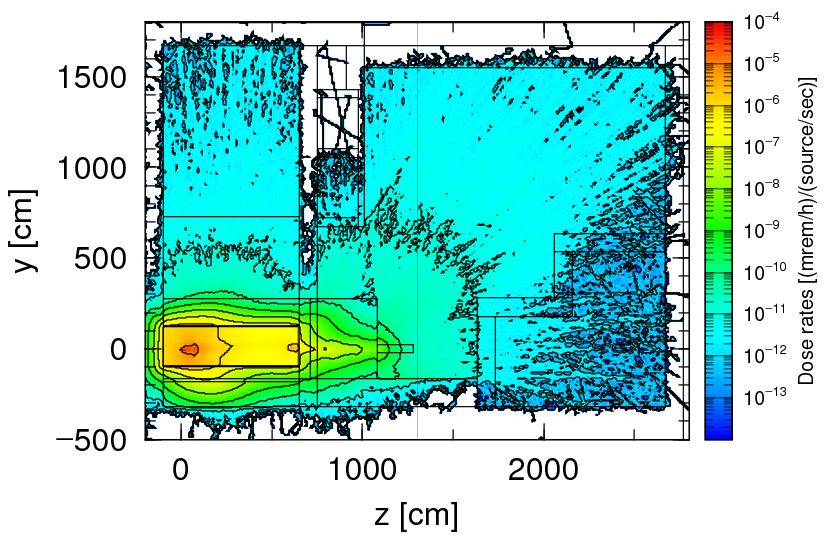 Concrete bunker around  quad triplet reduces prompt dose rate to < 100 mrem/h
Concrete walls
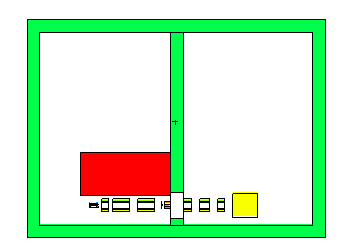 Space behind concrete support filled with soil - within building: Activated soil is contained
Dipole steel
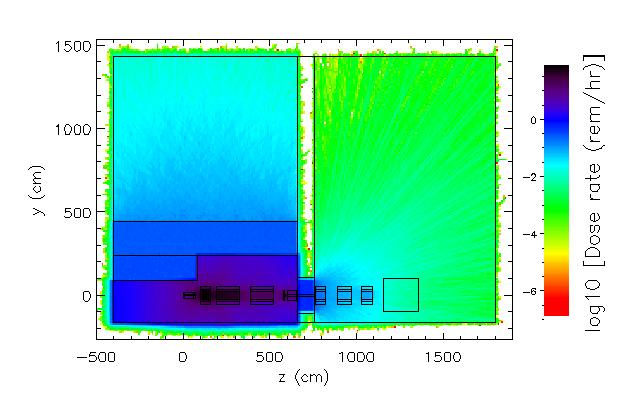 Beam dumps
Sources: 86Kr beams, 233 MeV/u located at possible second beam dump, fragment catcher, collimator, wedge system
Duratek steel at minimum density spec
Aperture, Wedge, Collimator
Hands-on access possible in vertical separator region
Radiation plots – results of studies? Assume the are still planned to be included
Residual photon dose rates after 4 hr
Reg Ronningen, February 2012, RESMM12 at Fermilab
, Slide 24
Radially Averaged  Dose Rates To Quadrupoles
Model coils contain NbTi(75%)+Cu(25%)
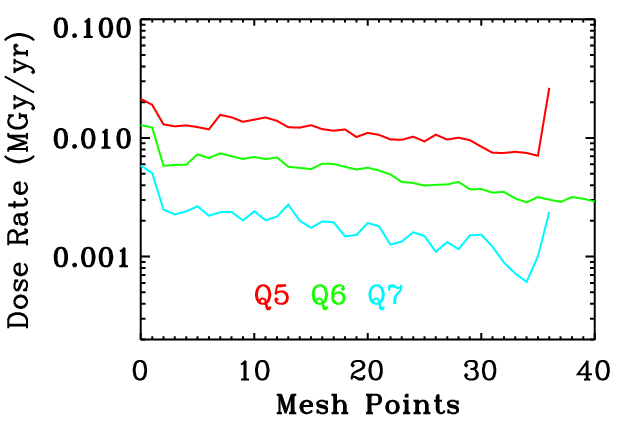 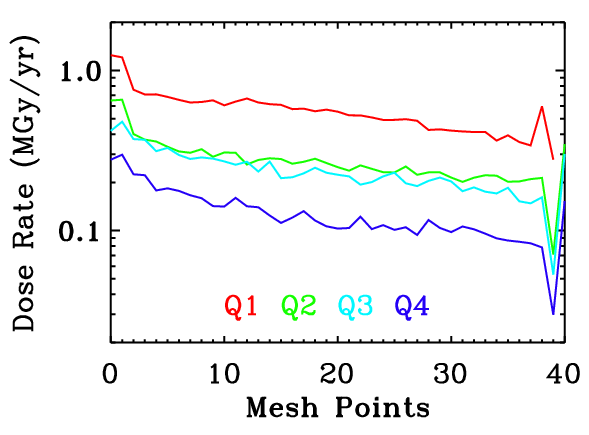 Model coils contain Stycast
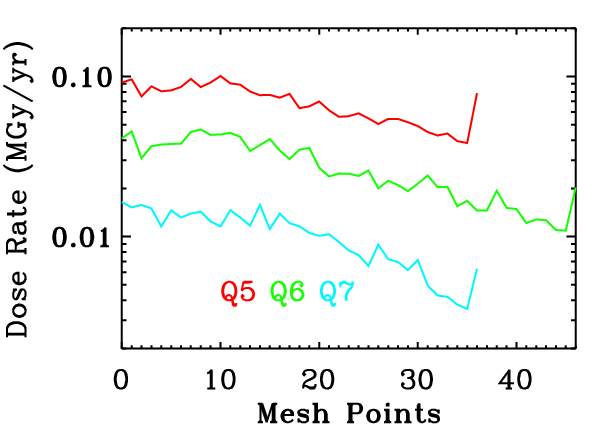 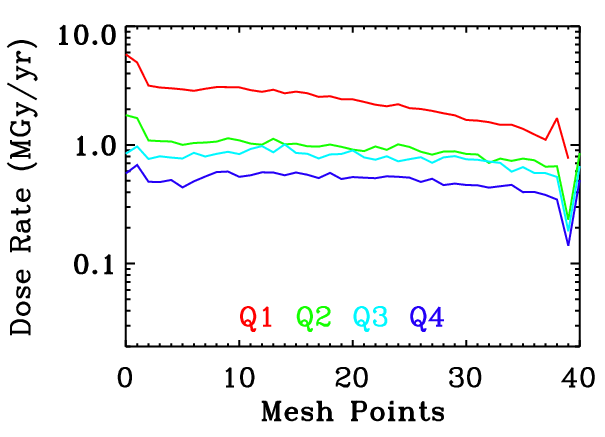 Reg Ronningen, February 2012, RESMM12 at Fermilab
, Slide 25
Radiation Heating in MagnetsExample: Heating, Quadrupole Cross-section
2D IDL frames of PHITS heat mesh tally into Windows Movie Maker
Δx = Δz = 1 cm; Δy = 1 cm
Reg Ronningen, February 2012, RESMM12 at Fermilab
, Slide 26
Radiation Heating in Magnet Yokes, CoilsSupports Magnet and Non-conventional Utility Design
86Kr, 233 MeV/u, at 300 kW
Reg Ronningen, February 2012, RESMM12 at Fermilab
, Slide 27
Summary
FRIB radiation environment is challenging
Power
Wide range of beams, beam trajectories
Shield studies are important
SC technology will work
Reg Ronningen, February 2012, RESMM12 at Fermilab
, Slide 28